APA itu GEOPOLITIK??
?
?
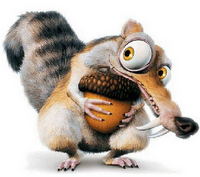 ?
DEFINISI
Geopolitik :
Mempelajari keterkaitan antara kondisi geografis suatu negara dan perumusan kebijakan luar negerinya.

-	Mempelajari bagaimana kondisi geografis suatu wilayah dapat mempengaruhi keputusan politik, dan sebaliknya.
Geopolitik Pada Masa Perang Dingin
Pada saat Perang Dingin, dinamakan dengan cold war geopolitics. Era ini ditandai dengan penyebaran pengaruh dan kontrol terhadap negara-negara lain antara Amerika Serikat dan Uni Sovyet. 

Berakhirnya Perang Dingin mengubah tatanan dunia yang semula bipolar menjadi multipolar.
Unsur Utama GEOPOLITIK
Konsepsi Ruang: diperkenalkan Karl Haushofer menyimpulkan bahwa ruang merupakan wadah dinamika politik & militer, teori ini disebut pula teori kombinasi ruang dan kekuatan.

Konsepsi Frontier (batas imajiner dari dua negara).
3. Konsepsi Politik Kekuatan yang terkait dengan kepentingan nasional

4. Konsepsi Keamanan Negara & Bangsa  konsep ketahanan nasional
Teori-teori geopolitik
Teori Geopolitik Jerman
F. Ratzel (1844-1904) negara mirip organisme
R. Kjellen (1864-1922) negara adlh organisme
Karl Haushofer (1896-1946) teori ruang dan kekuatan : “Lebensrum” cukup  mengikuti hukum alam; swasembada / autarkhi. Implementasinya adlh berupa pembagian wily ( Pan Regionalisme ) :
Pan Amerika (Monroe Doctrine, USA)
Pan Asia Timur (Doktrin Hoka I Chiu, Jepang)
Pan Rusia India (wily Asia Barat dan Eropa Timur, Rusia)
Pan Eropa Afrika (Eropa Barat - tidak termasuk Inggris dan Rusia, Jerman)
Teori Geopolitik Inggris
Sir Walter Raleight (1554 – 1618) menekankan wawasan maritim, yaitu penguasaan laut yang bertujuan untuk menguasai perdagangan, pada akhirnya bertujuan akhir terhadap penguasaan dunia, dan untuk itu diperlukan keseriusan dalam pembangunan armada laut.

Sir Halford Mackinder (1861 – 1947) penguasaan daerah-daerah ’jantung’ dunia, dikenal dengan teori Daerah Jantung. Untuk menguasai dunia, maka harus menguasai daerah jantung sebab dunia terdiri dari 9/12 air, 2/12 pulau dunia, dan 1/12 pulau.
Geopolitik INDONESIA...
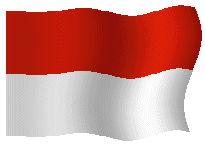 Latar Belakang
Ciri Khas Indonesia : diapit 2 samudera (India & Pasifik) dan 2 benua (Asia & Australia), dibawah orbit Geostationary Satelite Orbit
Negara Nusantara (kepulauan)  nusa diantara air
Benua Maritim Indonesia
Geopolitik Indonesia = Wawasan Nusantara
Adapun manfaat yang kita dapatkan dari konsepsi Wawasan Nusantara adalah sebagai berikut: 
Diterima dan diakuinya konsepsi Nusantara di forum internasional. 
Pertambahan luas wilayah sebagai ruang hidup memberikan potensi sumber daya yang besar bagi peningkatan kesejahteraan. Sumber daya tersebut terutama sumber minyak yang ditemukan di wilayah teritorial dan landas kontinen Indonesia. 
Penerapan Wawasan Nusantara menghasilkan cara pandang tentang keutuhan wilayah nusantara yang perlu dipertahankan oleh bangsa Indonesia. 
Wawasan Nusantara menjadi salah satu sarana integrasi nasional.
Wawasan Nusantara adalah cara pandang serta sikap bangsa indonesia mengenai diri dan bentuk geografinya berdasarkan Pancasila dan UUD 1945. 

 wawasan nusantara mengutamakan persatuan kesatuan wilayah dan bhineka tunggal ika untuk mencapai tujuan nasional.
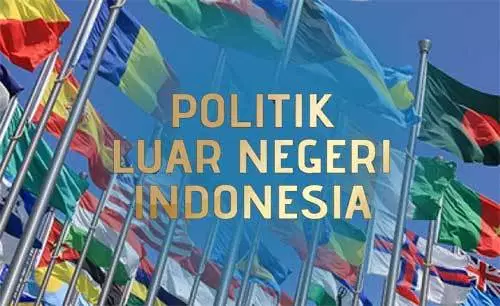 Politik luar negeri Indonesia adalah bebas aktif. Bebas, artinya negara Indonesia tidak memihak salah satu blok kekuatan yang ada di dunia. Aktif artinya negara Indonesia selalu aktif dalam menciptakan perdamaian dunia.
Menurutut Drs. Moh. Hatta, tujuan politik luar negeri Indonesia antara lain sebagai berikut:
mempertahankan kemerdekaan bangsa dan menjaga keselamatan negara,
memperoleh barang-barang yang diperlukan dari luar negeri untuk memperbesar kemakmuran rakyat,
meningkatkan perdamaian internasional,
meningkatkan persaudaraan dengan semua bangsa.
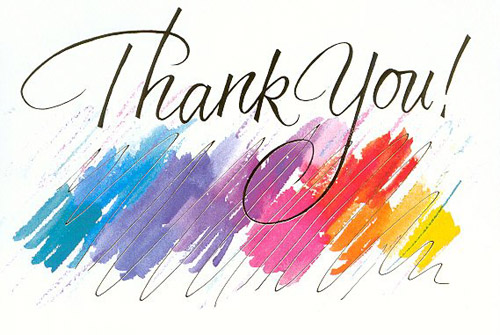 Ada Pertanyaan??
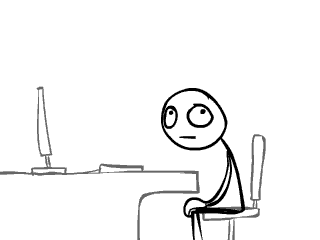